십자가
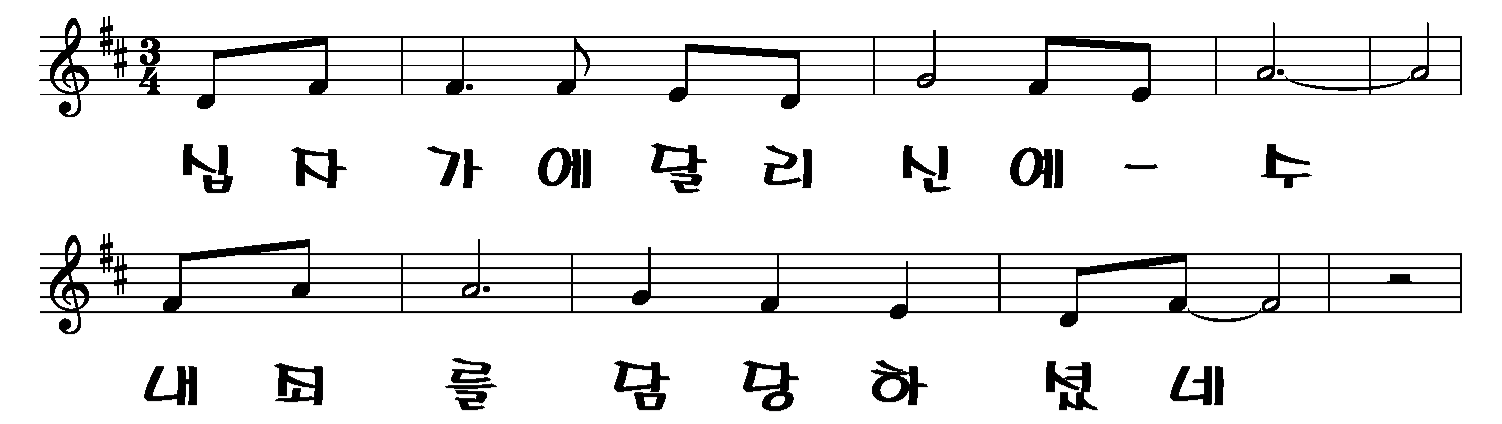 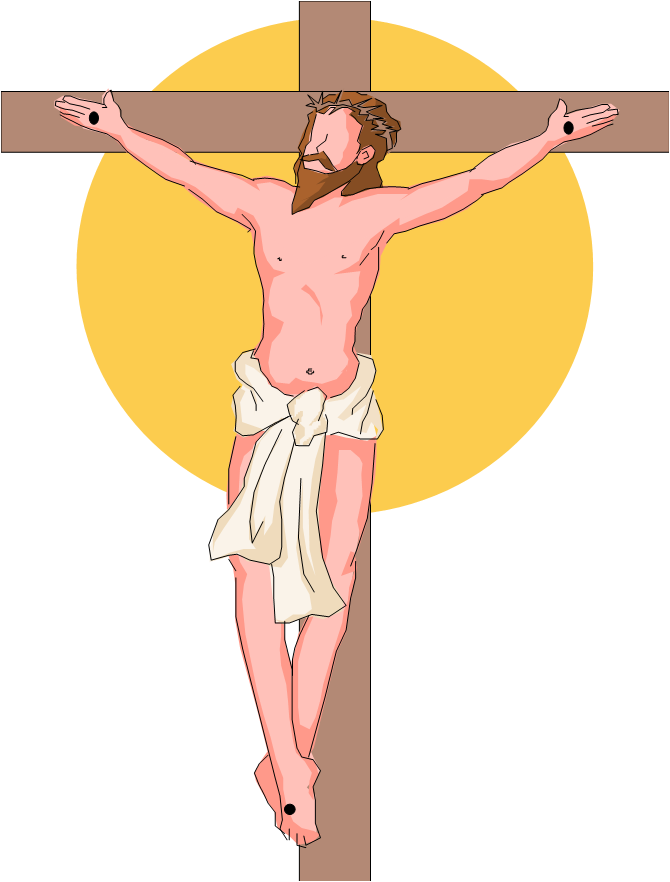 1/4
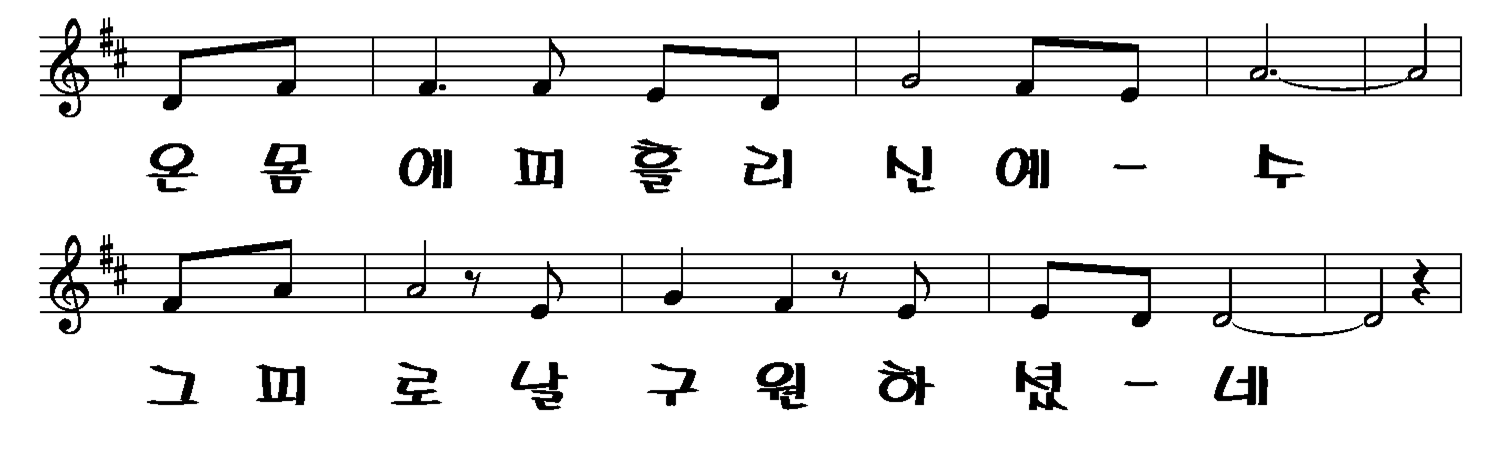 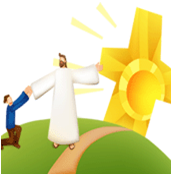 2/4
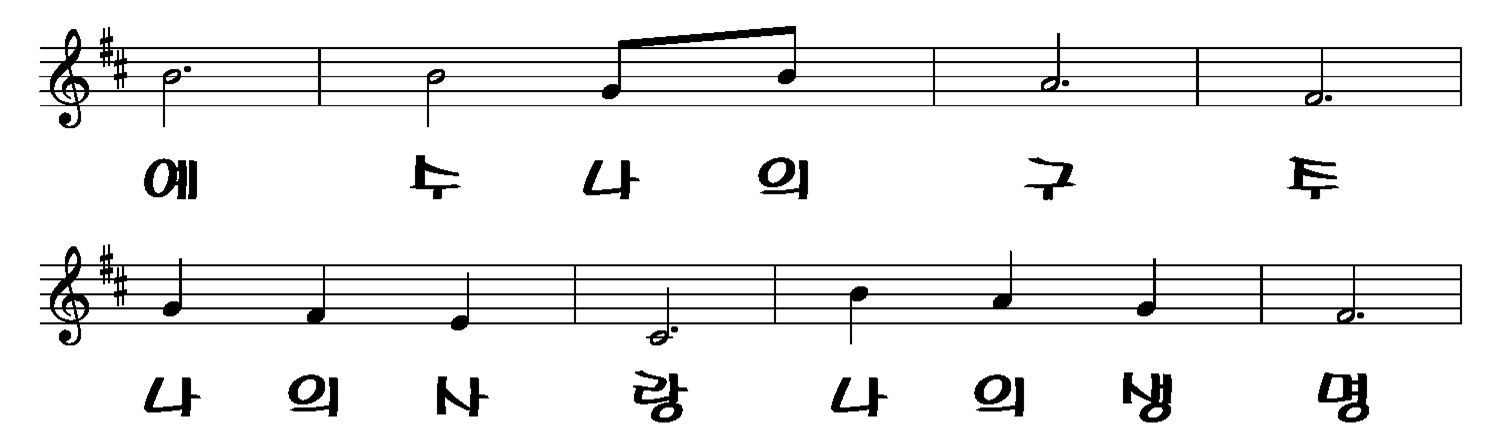 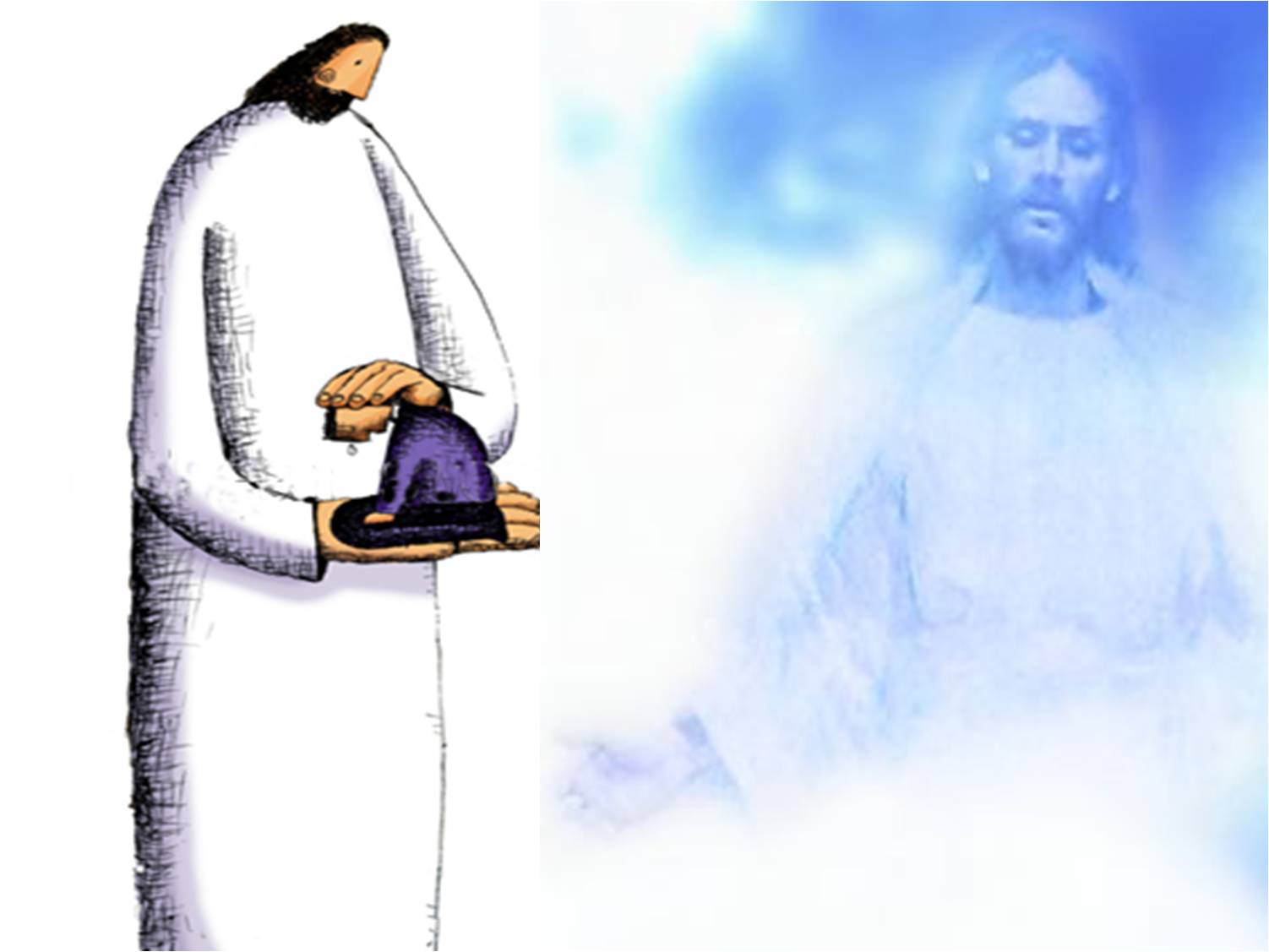 3/4
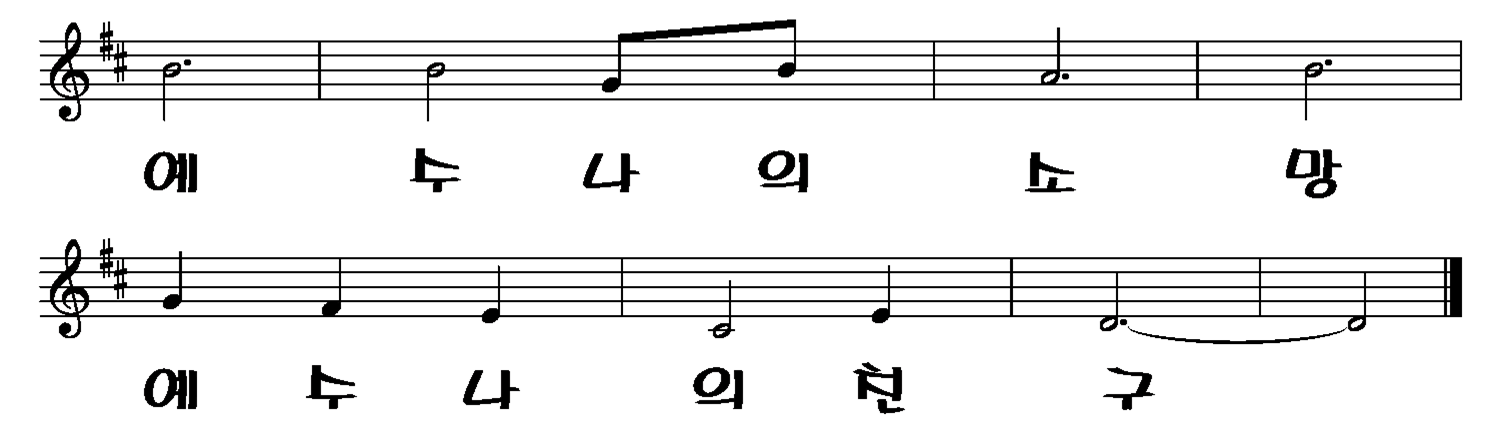 4/4